WELL COME
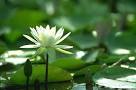 Abul kashemASSISTANT  TEACHER(computer)
Chakbharunia si alim madrasha
Joypurhat
Class eight
Englsh 1st paper
Lesson 3 unit 5
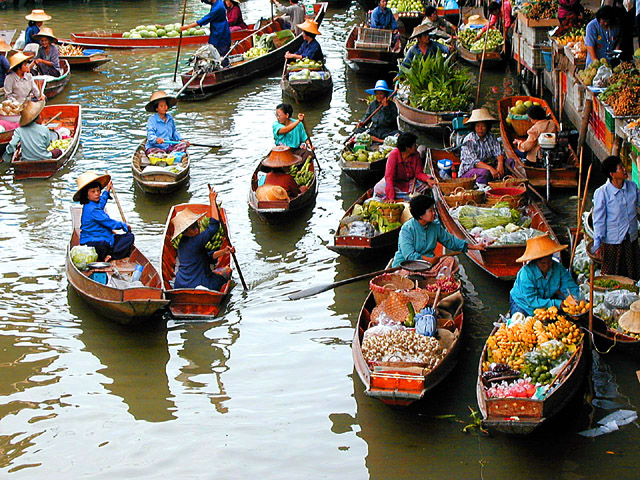 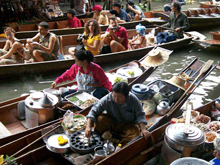 Making something
Some boats on the river
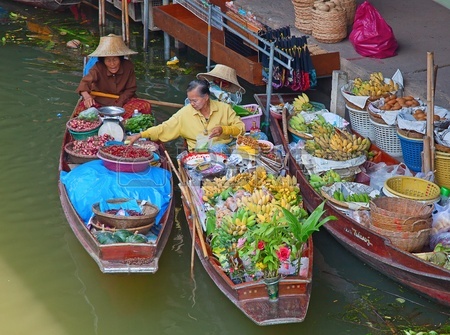 TWO SELLERS
THE THA KHA FLOATING MARKET
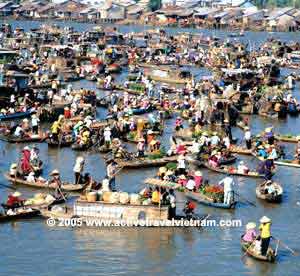 LEARNING OUTCOMES
By the end of the lesson Ss will be able to…
Describe  about The Tha Kha floating market
Make questions and answers
Write about floating market`s people
PAIR WORK
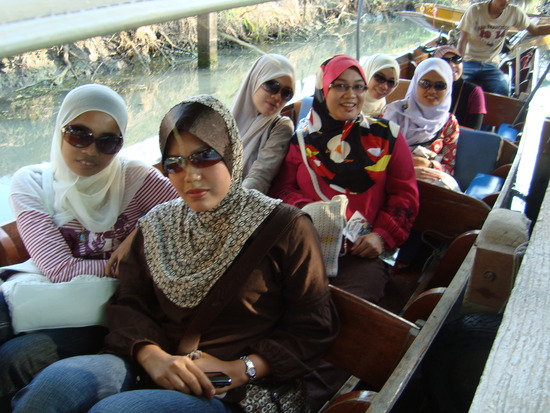 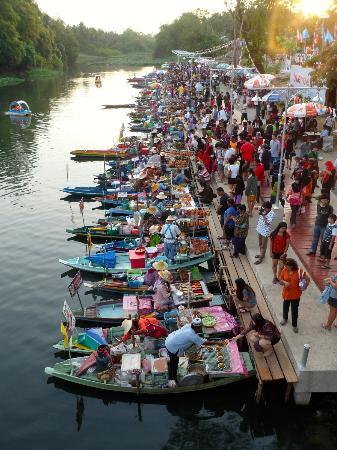 MARKET
VISITORS
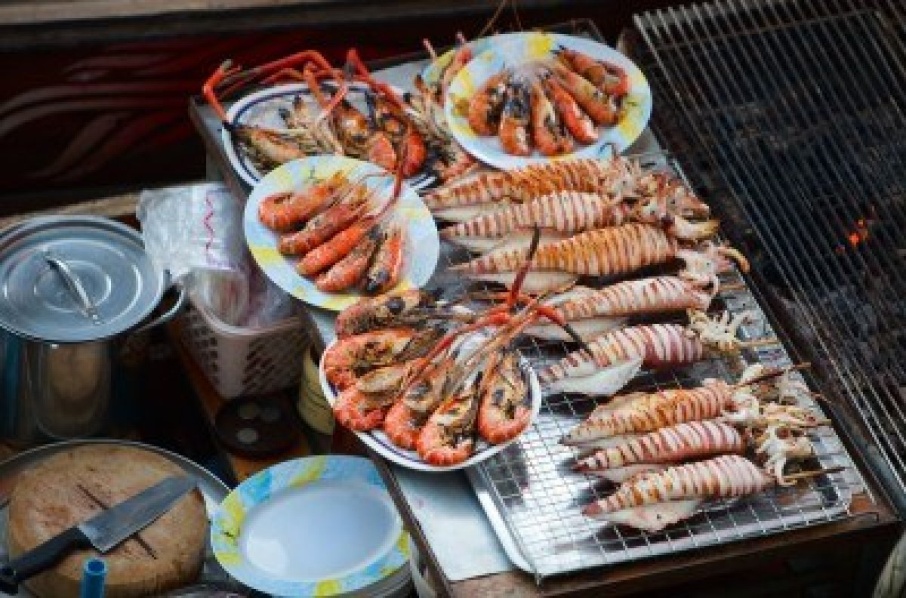 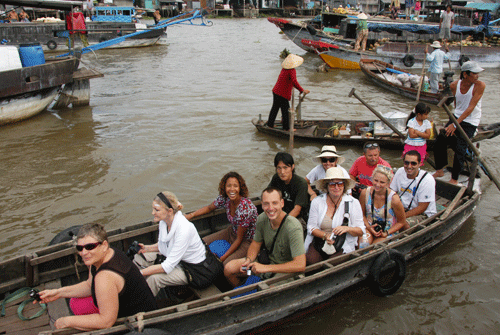 SHRIMPS
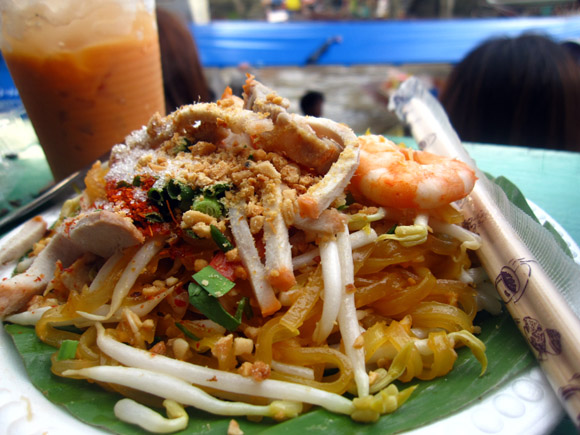 VISITORS/CUSTOMARS
PADTHAI
What are the local people doing at the The Kha floating?
What type of market is the Tha Kha?
What are the ingredients food Padthai?
Who are the customers of the floating market?
How was the food serve?
GROUP WORK
Write about tha kha flotting people?
Write ten sentences about floating market and its people
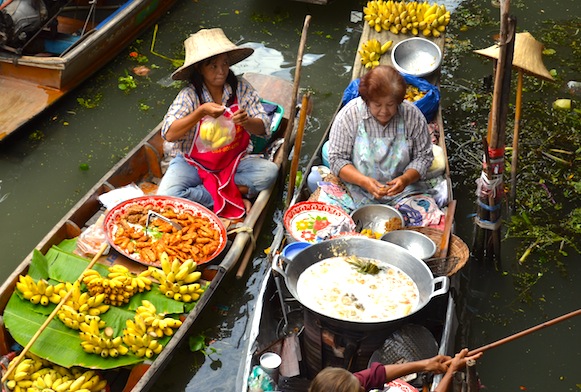 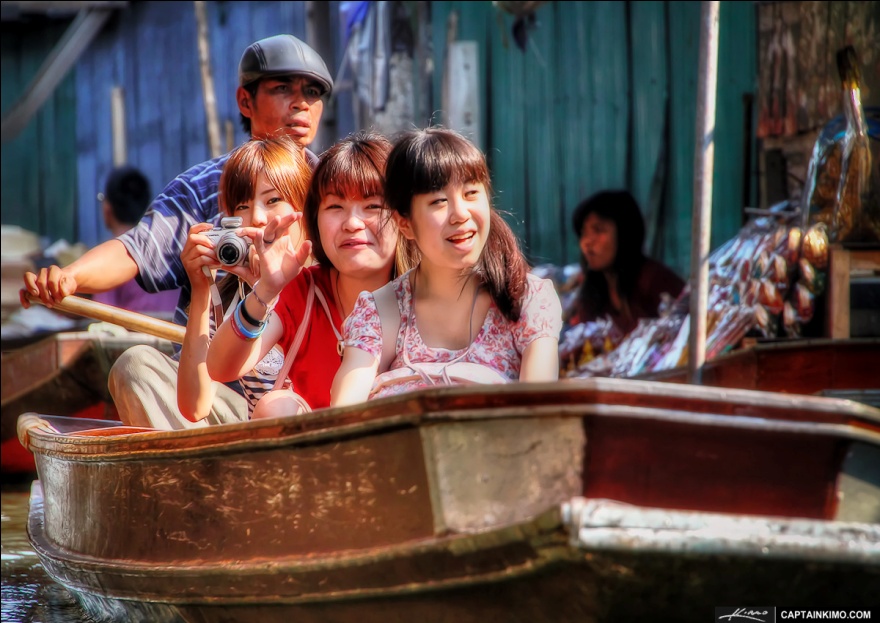 EVALUATION
Which food is most popular for the Tha Kha people?
Which language do the thai people use to communicate others?
How many days does the market sit?
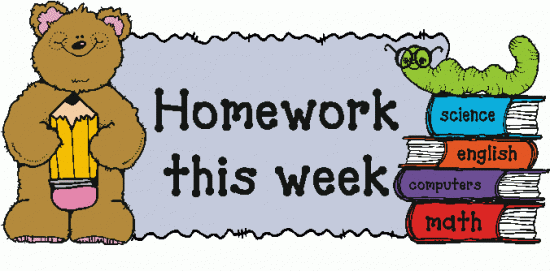 Write a paragraoh on “Tha Kha Floating Market”
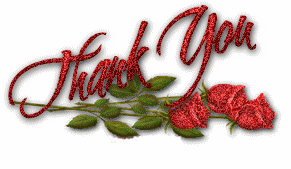